Blood Parasites
Yale-New Haven Hospital 
Lab Medicine: Hematology
The features to look for to identify a malaria parasite are:
Morphology of trophozoites and schizonts, including the number of nuclei in meront

 Morphology of gametocytes -round or crescent shaped

The quality of malarial pigment -coarse pigment is suggestive of P.malariae

The level of parasitemia and presence of multiple infections of red cells, suggestive of P. falciparum
Size of the red cell: enlarged red cell is suggestive of P. vivax or P. ovale


Presence of stippling on the red cell - learn to differentiate between Schüffner and Maurer's dots


Different stages present - late trophozoites and schizonts of P. falciparum are not normally present in the peripheral blood, while they are for other species
[Speaker Notes: “Microscopy: identification of species” Impact malaria by  Sanofi

http://www.impact-malaria.com/web/malaria_training/identification_species_]
Malaria Identification :Size of the RBC
Mauers dots vs. Schüffner dots
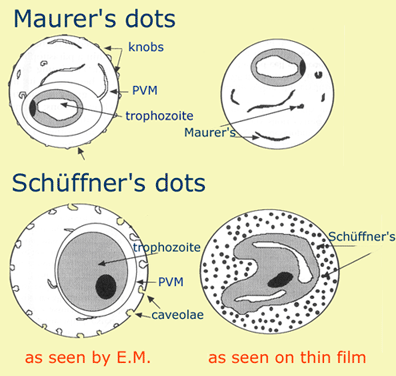 Malaria
Babesia
Ehrlichia
Plasmodium Falciprum
Plasmodium Vivax
Trypanosoma Cruzi
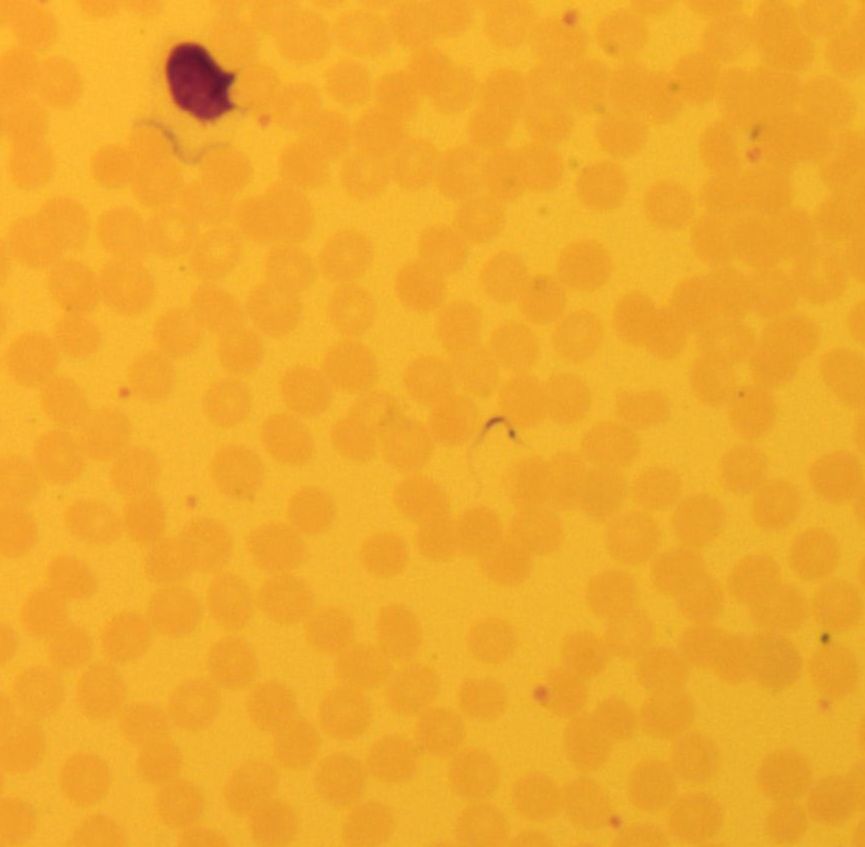 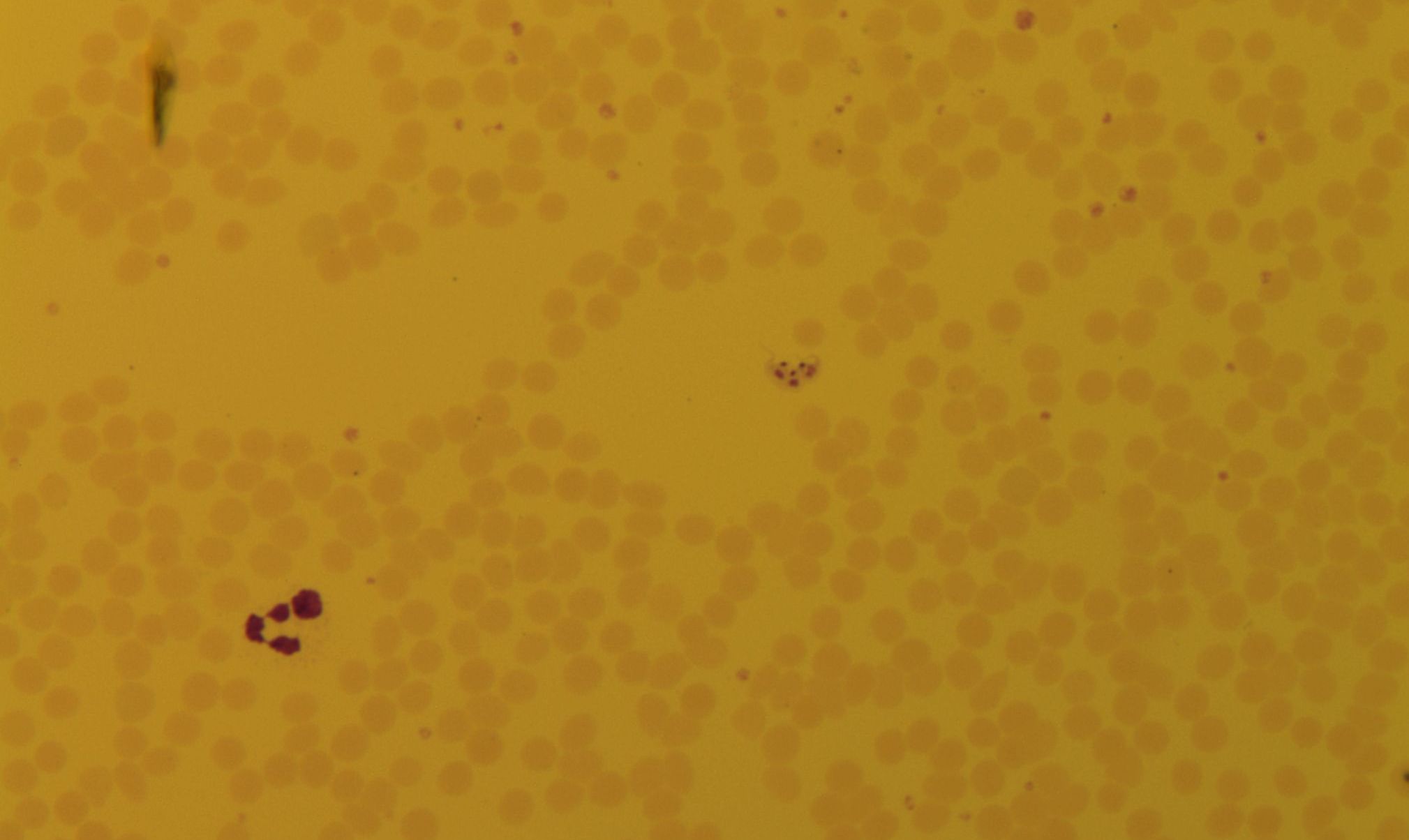